How Pain Affect Real Life of Children and Adults With Achondroplasia: A Systematic Review
Adapted from: Onesimo R, Sforza E, Bedeschi MF, Leoni C, Giorgio V, Rigante D, De Rose C, Kuczynska EM, Romeo DM, Palmacci O, Massimi L, Porro M, Gonfiantini MV, Selicorni A, Allegri A, Maghnie M, Zampino G
Eur J Med Genet 2023;66:104850
Achondroplasia.expert is organized and funded by BioMarin. This material has been developed in conjunction with the Achondroplasia.expert Editorial Committee.
For Healthcare Professionals Only© 2023 BioMarin International Ltd.All Rights Reserved. EUCAN-ACH-00058 12/23
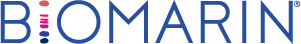 Background
Pain and pain-related diseases are a root cause of disability and disease burden
ACH clinical features can cause acute self-limited pain 
This can evolve into chronic pain and low quality of life
Pain has physical, emotional, social, and school functioning effects in both adult and children with ACH
Onesimo R, et al. Eur J Med Genet 2023;66:104850.
Methods
Aimed to describe prevalence, assessment tools, causes, and management strategies for pain in ACH
Systematic review according to the PRISMA statement 
All articles were freely-available, and written in English
No date limit was set
The initial literature search yielded 512 articles
300 duplicates were removed
192 articles were screened by two independent researchers
Any discrepancies were solved in a consensus meeting
Articles were included if they reported on pain epidemiology, assessment, and management in paediatric or adult ACH populations
A thematic synthesis of assessment instruments, causes of pain, allocation of pain, correlation with age, and possible management strategies was formulated
ACH, achondroplasia; PRISM, Preferred Reporting Items for Systematic reviews and Meta-Analyses.
Onesimo R, et al. Eur J Med Genet 2023;66:104850.
Assessment Instruments
ACEM-Symptom
Achondroplasia Child Experience Measures Symptom Scale
Some instruments have been specifically developed for ACH population…
…Others for the general population have been adapted for ACH
BPI 
Brief Pain Inventory
CHAQ
Childhood Health Assessment Questionnaire
MMPQ-SF 
Modified Mc Gill Pain Questionnaire Short Form
ObsRO
Observer Reported Outcome-completion
STEMS
Screening Tool for Everyday Mobility and Symptoms
QoLISSY 
Quality of Life in Short Stature Youth
NOSF-MISS
Norwegian Pain Society Minimum Questionnaire
Numerous tools to assess pain presence, distribution, and intensity in ACH from childhood to adulthood have been published
Onesimo R, et al. Eur J Med Genet 2023;66:104850.
Main Cause of Pain in ACH Populations by Age
Infancy:
Cervical medullary compression 
Thoracolumbar kyphosis
Hydrocephalus 
Obstructive apnea 
Genu varum 
Treatments for small stature
Adolescence:
Spinal stenosis
Cervical spinal cord infarction 
Genu varum 
Discoid lateral meniscus 
Treatments for small stature
Adulthood:
Spinal stenosis 
Obesity 
Degenerative osteoarthritis 
Ankylosis spondylitis 
Caesarean delivery 
Inguinal herniation
Causes of pain vary across the lifespan
ACH, achondroplasia. 
Onesimo R, et al. Eur J Med Genet 2023;66:104850.
Main Sites and Symptoms of Pain by Site
Recognising the multiple determinants of acute and chronic pain in patients with ACH may enable physicians to better understand and manage this burden
CPAP, continuous positive airway pressure; OSA, obstructive sleep apnoea.
Onesimo R, et al. Eur J Med Genet 2023;66:104850.
Pain in Children With ACH
In a qualitative study on child experience of ACH, pain was found to be the most frequently mentioned symptom affecting physical functioning 
Children experience lower QoL compared to average-statured peers because of pain 
The main causes of pain in childhood are cervical medullary compression, thoracolumbar kyphosis, hydrocephalus, OSA, genu varum, and treatments for small stature 
In several studies, shoulder and knee pain was typically reported during infancy
Knee pain was generally reported around 5–6 years of age 
There is a clear increase in the back and leg pain with age, with a higher prevalence in those aged 5–18 versus younger patients aged 2–5 years
Children name pain along with difficulty reaching, short height, and short limbs amongst the most bothersome aspects of ACH
ACH, achondroplasia; OSA, obstructive sleep apnoea; QoL, quality of life. 
Onesimo R, et al. Eur J Med Genet 2023;66:104850.
Pain in Adolescents With ACH
In an observational study, 58.6% of 41 adolescents with ACH reported ≥1 pain site
And 32.9% of the 41 ACH adolescents reported ≥3 pain sites, with pain intensity ranging from little to medium
Knees and lower spine are the areas where discomfort is felt most frequently
Patients without limb lengthening experienced a greater mean number of pain sites and a slightly higher overall pain score
Additionally, 90% of 19 adolescents participating in a qualitative study experienced general pain
There is a high prevalence of general pain in adolescents with ACH
ACH, achondroplasia. 
Onesimo R, et al. Eur J Med Genet 2023;66:104850.
Pain in Adults With ACH
Recent studies reveal common findings regarding the high prevalence of chronic pain in adults with ACH
79.4% of Americans and 70% of Norwegian suffer from moderate-to-severe chronic pain 
Females report generally more pain than males; this is also true in the general population, although reasons for gender differences in pain experience are unclear 
Symptoms of SS usually occur in the 3rd to 4th decade of life
In an observational study, 70.3% of 72 adults report ≥1 pain site and 41.9% report ≥3 pain sites, with pain intensity ranging from little to medium
Knees and lower spine are the most common pain site locations
Adult patients with limb-lengthening surgeries report greater severity and intensity scores (indicating worse pain) than those without
Pain is a common burden in people with ACH across the lifespan;it should be carefully monitored and assessed at every medical check-up
ACH, achondroplasia. 
Onesimo R, et al. Eur J Med Genet 2023;66:104850.
Conclusions
Pain is by no means negligible in people with ACH
Systematic pain assessment in patients with ACH contributes to the optimal management of physical symptoms and their psychosocial correlates, which could enhance QoL
This review found the prevalence of general pain in adolescence can be as high as 90%
Up to 70% of adults report general pain and back pain
Recognising the multiple determinants of acute and chronic pain in patients with ACH may enable physicians to better understand and manage this burden
This is particularly important with the advent of drugs that may modify ACH features
ACH, achondroplasia; QoL, quality of life. 
Onesimo R, et al. Eur J Med Genet 2023;66:104850.